Seminář pro žadatele výzvy  č. 03_23_054 Služby na podporu sociálního začleňování osob z Ukrajiny (2)
Oddělení 875 – Oddělení projektů CLLD a ITI
12. 9. 2023, online MS TEAMS
Program semináře
Představení výzvy
Podporované aktivity, rozpočet, cílové skupiny, indikátory
Veřejná podpora, veřejné zakázky
Proces hodnocení a výběru projektů
Informační systém ISKP21+ - zakládání projektové žádosti
Dokumenty, odkazy na příručky
Situační analýza území při přípravě žádosti o podporu Markéta Fišarová, Lucie Bultová za International Organization for Migration(IOM)
2
PŘEDSTAVENÍ VÝZVY
Představení výzVY
Služby na podporu sociálního začleňování osob z Ukrajiny (2)Číslo výzvy: 03_23_054Alokace: 200 000 000 CZK,- Kč 
EU podíl 153 470 000 ,- Kč, SR podíl 46 530 000 ,- Kč
Priorita: Sociální začleňování
Specifický cíl 2.1 h): Posilovat aktivní začleňování, a podpořit tak rovné příležitosti, nediskriminaci a aktivní účast a zlepšit zaměstnatelnost, zejména v případě znevýhodněných skupin
Vyhlašovatel výzvy: MPSV, Odbor realizace programů ESF - sociální začleňování
4
Představení výzVY
Vyhlášení výzvy: 21. srpna 2023
Příjem projektových žádostí od: 5. září 2023, 12:00 hodin
Ukončení příjmu projektových žádostí: 5. října 2023, 12:00 hodin 
Maximální délka, na kterou je žadatel oprávněn projekt naplánovat: 18 měsíců
Nejzazší datum pro ukončení fyzické realizace projektu:                   31. prosince 2025

Výzva je kolová otevřená
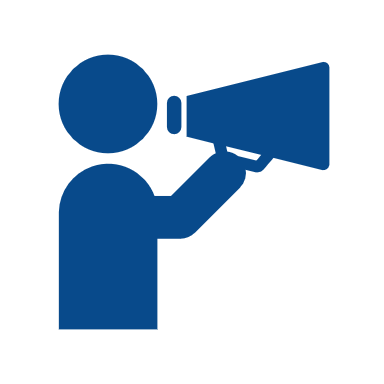 5
[Speaker Notes: kolová výzva - rozhodnutí o výběru projektů probíhá nad všemi předloženými žádostmi v rámci dané výzvy (tj. až po termínu uzavření příjmu žádostí).]
Představení výzvy
Výše celkových způsobilých výdajů projektu
Minimální výše CZV projektu – 1 000 000 Kč
Maximální výše CZV projektu – 10 000 000 Kč

Forma financování
Ex ante (zálohové financování, obvykle ve výši 30 %)

Zjednodušené vykazování
ve výzvě uplatněno zjednodušené vykazování - pevný 40% paušál
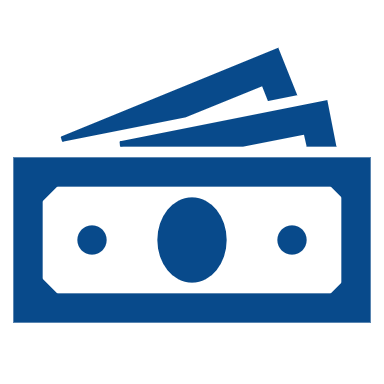 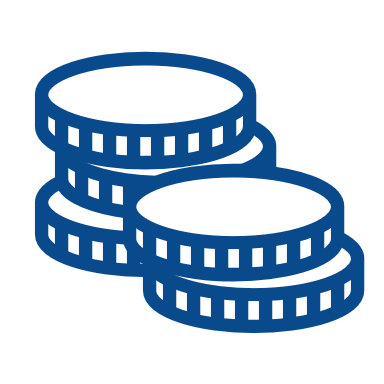 6
[Speaker Notes: kolová výzva - rozhodnutí o výběru projektů probíhá nad všemi předloženými žádostmi v rámci dané výzvy (tj. až po termínu uzavření příjmu žádostí).

Pravidla týkající se využití 40% paušální sazby jsou k dispozici ve Specifické části pravidel pro žadatele a příjemce v rámci OPZ+ pro projekty s přímými a nepřímými náklady a pro projekty financované s využitím paušálních sazeb (konkrétní odkaz na elektronickou verzi tohoto dokumentu viz část 10.2 této výzvy). 

Výdaje financované paušální sazbou příjemce prokazuje dopočtem ze skutečně vynaložených „přímých“ osobních nákladů, a to v rámci ZOR, resp. s ní předložené ŽOP]
Představení výzvy
Způsobilost výdajů
časově způsobilé jsou náklady vzniklé v době realizace projektu
datum zahájení realizace projektu nesmí předcházet datu vyhlášení této výzvy (21. 8. 2023)
způsobilé jsou pouze neinvestice
způsobilé přímé osobní náklady v rámci této výzvy jsou pouze pozice uvedené v Příloze č. 1 Pomůcka pro stanovení osobních nákladů
7
[Speaker Notes: - pravidla, jaké kategorie výdajů jsou způsobilé, jsou k dispozici ve Specifické části pravidel pro žadatele a příjemce v rámci OPZ+ pro projekty s přímými a nepřímými náklady a pro projekty financované s využitím paušálních sazeb
- Osobní náklady - Pracovní smlouvy/služební poměry / DPP, DPČ – jedná se o vyčíslení všech nákladů zaměstnavatele na danou pozici, tj. včetně odvodů zaměstnavatele na sociální a zdravotní pojištění a dalších nákladů, které je zaměstnavatel povinen hradit na základě platných právních předpisů (odvody do fondu kulturních a sociálních potřeb, zákonné pojištění odpovědnosti zaměstnavatele za škodu při pracovním úrazu nebo nemoci z povolání apod.).]
Oprávnění žadatelé
Oprávnění žadatelé:

Nestátní neziskové organizace 

Poskytovatelé sociálních služeb zapsaní v registru poskytovatelů sociálních služeb podle zákona č. 108/2006 Sb., o sociálních službách, ve znění pozdějších předpisů

s výjimkou územních samosprávných celků, jsou-li registrovanými poskytovateli sociálních služeb 
s výjimkou poskytovatelů sociálních služeb zřizovaných MPSV (příspěvkové organizace MPSV)
8
[Speaker Notes: Pro tuto výzvu jsou oprávněnými žadateli: 
Nestátní neziskové organizace: (patří sem i MAS)
obecně prospěšné společnosti zřízené podle zákona č. 248/1995 Sb., o obecněprospěšných společnostech, ve znění pozdějších předpisů,
církevní právnické osoby zřízené podle zákona č. 3/2002 Sb., o církvích a náboženských společnostech, pokud poskytují zdravotní, kulturní, vzdělávací a sociální služby nebo sociálně právní ochranu dětí,
spolky podle § 214-302 zákona č. 89/2012 Sb., občanský zákoník,
ústavy podle § 402-418 zákona č. 89/2012 Sb., občanský zákoník,
nadace (§ 306-393) a nadační fondy (§394-401) zřízené podle zákona č. 89/2012 Sb., občanský zákoník.
b) Poskytovatelé sociálních služeb zapsaní v registru poskytovatelů sociálních služeb podle zákona č. 108/2006 Sb., o sociálních službách, ve znění pozdějších předpisů, s výjimkou územních samosprávných celků jsou-li registrovanými poskytovateli sociálních služeb a poskytovatelů sociálních služeb zřizovaných MPSV (příspěvkové organizace MPSV).]
Oprávnění žadatelé
Žadatelem o podporu z OPZ může být POUZE
osoba (právnická nebo fyzická), která je registrovaným subjektem v ČR, tj. osoba, která má vlastní identifikační číslo (tzv. IČO někdy také IČ)
osoba, která má aktivní datovou schránku
osoba, která nepatří mezi subjekty, které se nemohou výzvy účastnit z důvodů insolvence, pokut, dluhu aj.
9
[Speaker Notes: Podmínky oprávněnosti žadatele jsou posuzovány během hodnocení a výběru projektů a musí být splněny k datu podání žádosti o podporu.

K bodu č. 3 (insolvence, dluhy, pokuty apod), se žadatelé vyjadřují v rámci čestného prohlášení v žádosti o podporu, přičemž splnění potvrzují jak za sebe, tak za případné partnery s finančním příspěvkem.

Potenciální žadatelé a jejich partneři s finančním příspěvkem3 nejsou oprávněni účastnit se výzvy nebo získat podporu, pokud:  jsou v likvidaci, v úpadku, hrozícím úpadku či je proti nim vedeno insolvenční řízení ve smyslu zákona č. 182/2006 Sb., o úpadku a způsobech jeho řešení (insolvenční zákon);  mají v evidenci daní zachyceny daňové nedoplatky nebo mají nedoplatek na pojistném nebo na penále na veřejné zdravotní pojištění nebo na sociálním zabezpečení nebo příspěvku na státní politiku zaměstnanosti4 ;  na ně byl vydán inkasní příkaz po předcházejícím rozhodnutí Evropské komise prohlašujícím, že poskytnutá podpora je protiprávní a neslučitelná se společným trhem;  jim byla v posledních 3 letech pravomocně uložena pokuta za umožnění výkonu nelegální práce podle § 5 písm. e) zákona č. 435/2004 Sb., o zaměstnanosti, ve znění pozdějších předpisů;  jsou obchodní společností, ve které veřejný funkcionář uvedený v § 2 odst. 1 písm. c) zákona č. 159/2006 Sb., o střetu zájmů, nebo jím ovládaná osoba vlastní podíl představující alespoň 25 % účasti společníka v obchodní společnosti, a to i v případě, kdy je obchodní společnost ve svěřenském fondu, jehož zakladatelem, správcem, obmyšleným nebo jinou osobou ve smyslu zákona č. 37/2021 Sb., o evidenci skutečných majitelů, je veřejný funkcionář uvedený v § 2 odst. 1 písm. c) zákona č. 159/2006 Sb., o střetu zájmů]
Oprávnění žadatelé
Rozpad zdrojů financování
Pro NNO: EU 76,735 %, státní rozpočet 23,265 %, žadatel 0 %
Pro organizace zřizované obcemi, které mají do 3 000 obyvatel: EU 76,735%, státní rozpočet 18,265 %, žadatel 5 % *)
Pro organizace zřizované obcemi, které mají nad 3 000 obyvatel, organizace zřizované kraji: EU 76,735 %, státní rozpočet 13,265 %, žadatel 10 % **)  
Pro organizace zřizované městskou částí hl. m. Prahy, ostatní subjekty neuvedené ve výše uvedených kategoriích: EU 76,735 %, státní rozpočet 0 %, žadatel 23,265 % ***)
10
[Speaker Notes: Pro posouzení velikosti obce je rozhodný počet obyvatel k poslednímu dni roku předcházejícího předložení žádosti o podporu

I v případě projektů, v nichž jsou zapojeny další subjekty (a to v roli partnerů nebo mimo partnerství), je rozhodující pouze příjemce podpory, tj. minimální podíl příjemce a případný příspěvek státního rozpočtu se určuje vždy dle příjemce podpory.

Kvůli zpracování žádosti o podporu v elektronickém formuláři v IS KP21+ je nutné stanovit (viz následující snímek):
*) Podíl žadatele pro část projektu spadající do kategorie „méně rozvinutých regionů“ činí 5 %, podíl žadatele pro část projektu spadající do kategorie „přechodových regionů“ činí 5 %, podíl žadatele pro část projektu spadající do kategorie „více rozvinutých regionů“ činí 5 %.
**) Podíl žadatele pro část projektu spadající do kategorie „méně rozvinutých regionů“ činí 10 %, podíl žadatele pro část projektu spadající do kategorie „přechodových regionů“ činí 10 %, podíl žadatele pro část projektu spadající do kategorie „více rozvinutých regionů“ činí 10 %.
***) Podíl žadatele pro část projektu spadající do kategorie „méně rozvinutých regionů“ činí 15 %, podíl žadatele pro část projektu spadající do kategorie „přechodových regionů“ činí 30 %, podíl žadatele pro část projektu spadající do kategorie „více rozvinutých regionů“ činí 60 %.


Výzvy k předkládání žádostí o podporu jsou v OPZ+ standardně vyhlašovány se zahrnutím prostředků ze všech tří kategorií regionů, přičemž vzájemný poměr prostředků jednotlivých kategorií regionů je pevně dán na úrovni priority. Od tohoto poměru se odvíjí vyčíslení maximální míry zapojení ESF+ do financování těchto projektů. Nicméně v průběhu realizace projektů nejsou tyto poměry pro příjemce podpory žádným způsobem omezující, na úrovni příjemce se žádný rozpad mezi kategorie regionů nezaznamenává.]
Oprávnění žadatelé
IS KP21+ vyžaduje vyplnění tří údajů vlastního spolufinancování, a to konkrétně za každou kategorii regionu (méně rozvinuté regiony, přechodové regiony, více rozvinuté regiony)
Žadatel stanoveno vlastní spolufinancování ve výši 5 % - v žádosti o podporu uvede žadatel % vlastního spolufinancování u všech tří kategorií regionů ve výši 5 %. 
Žadatel stanoveno vlastní spolufinancování ve výši 10 % - v žádosti o podporu uvede žadatel % vlastního spolufinancování u všech tří kategorií regionů ve výši 10 %. 
Žadatel stanoveno vlastní spolufinancování ve výši celého národního podílu - v žádosti o podporu uvede žadatel % vlastního spolufinancování v kategorii méně rozvinutých regionů ve výši 15 %, v kategorii přechodových regionů ve výši 30 % a v kategorii více rozvinutých regionů ve výši 60 %.
11
[Speaker Notes: - nutné vyplnit dle Pokynů pro vyplnění žádosti (str. 51) bez ohledu na konkrétní aktivity]
Partnerství
Oprávněnými partnery jsou partneři s finančním příspěvkem i partneři bez finančního příspěvku
Parter s finančním příspěvkem - existence min. 3 roky před datem vyhlášení výzvy, může realizovat veškeré aktivity
Příjemce v projektu realizovaném v partnerství s partnerem/y s finančním příspěvkem musí vlastními silami zajistit realizaci minimálně 30 % aktivit/ rozpočtu projektu
12
[Speaker Notes: Omezení pro partnerství u územně samosprávných celků a jimi zřizovaných organizací:
Územní samosprávné celky a jimi zřizované organizace mohou být partnery s finančním příspěvkem pouze v projektech, kde vzájemný vztah příjemce a daného partnera umožňuje poskytování prostředků z rozpočtu příjemce do rozpočtu partnera v souladu s platnými právními předpisy, zejména zákonem č. 250/2000 Sb., o rozpočtových pravidlech územních rozpočtů.
Příspěvková organizace územně samosprávného celku nemůže být partnerem s finančním příspěvkem, pokud by se nejednalo o předmět činnosti definovaný v její zřizovací listině. 
Příspěvkové organizace územně samosprávného celku nemohou mít za partnera s finančním příspěvkem svého zřizovatele]
Partnerství
Vymezení oprávněných partnerů s finančním příspěvkem
všechny subjekty, které mohou být ve výzvě žadatelem, mohou být také partnerem s finančním příspěvkem

Vymezení oprávněných partnerů bez finančního příspěvku
všechny subjekty, které mohou být ve výzvě žadatelem, mohou být partnerem bez finančního příspěvku
13
[Speaker Notes: Pokud bude v projektu zapojen partner s finančním příspěvkem je povinnou přílohou žádosti o podporu příloha Žadatel a partneři s finančním příspěvkem v projektu
Vzor partnerské smlouvy je zveřejněn na stránce esfcr.cz 
Kap. 13.2 Obecné části pravidel Smlouva o partnerství.  Zapojení partnera s finančním příspěvkem vyžaduje, aby se tento partner zavázal k plnění povinností, jako je např. povinnost součinnosti při kontrole jeho podílu na realizaci projektu. Přesný výčet těchto povinností upravuje právní akt, na jehož základě je příjemci na projekt poskytována podpora. Závazek partnera může být zakotven buď ve smlouvě o partnerství zavřené mezi příjemcem a partnerem, nebo může mít podobu jednostranného prohlášení partnera či jinou závaznou formu (např. rozhodnutí o poskytnutí dotace směrem od příjemce k partnerovi). Dále v textu je pro všechny tyto formy používán pojem „smlouva o partnerství“. Smlouva o partnerství může dle povahy vztahu mezi příjemcem a partnerem/partnery upravovat postavení jednotlivých partnerů, jejich úlohy a odpovědnosti, způsob jejich zapojení do rozhodování o projektu, a také jejich vzájemná práva a povinnosti při realizaci projektu, včetně odpovědnosti za porušení této smlouvy. Role partnera, včetně podílu na konkrétních aktivitách projektu, popř. části prostředků podpory z OPZ+, se nesmí zásadním způsobem lišit od popisu projektu obsaženého v právním aktu o poskytnutí podpory. Pokud se na projektu podílí více partnerů, může být využito smlouvy vícestranné (mezi příjemcem a všemi jeho partnery), příp. je možné uzavřít uzavírat smlouvy dvoustranné mezi příjemcem a jeho partnerem. V případě zapojení partnera bez finančního příspěvku pravidla OPZ+ nevyžadují smluvně/prohlášením zakotvit závazky partnera týkající se realizace projektu, pokud konkrétní výzva k předkládání žádostí o podporu nestanoví jinak. 
Smlouvy, které musí být dle pravidel OPZ+ a příslušné výzvy uzavřeny v písemné podobě, má příjemce povinnost uzavřít tak, aby kopie těchto smluv mohl přiložit k první zprávě o realizaci projektu, kterou má dle právního aktu o poskytnutí podpory povinnost předložit.]
Partnerství
dále pak mohou být partnerem bez finančního příspěvku:
obce (obce dle zákona č. 128/2000 Sb., o obcích (obecní zřízení), včetně zákona č. 131/2000 Sb., o hlavním městě Praze a zákona č. 314/2002 Sb., o stanovení obcí s pověřeným obecním úřadem a stanovení obcí s rozšířenou působností) 

městské části hl. m. Prahy dle zákona č.131/2000 Sb., o hlavním městě Praze ve znění pozdějších předpisů 

organizace zřizované obcemi a hlavním městem Prahou (příspěvkové organizace) působící v sociální oblasti
14
[Speaker Notes: Partnerem bez finančního příspěvku může být právnická osoba se sídlem v EU nebo v rámci zemí, jež jsou členy Evropského sdružení volného obchodu, nebo fyzická osoba působící jako osoba samostatně výdělečně činná (resp. v zahraniční obdobně působící), která má registrované místo podnikání v EU. Fyzická osoba, která není samostatně výdělečně činná, nemůže být do projektu zapojena jako partner. 
Organizační složky státu, ačkoli nejsou samostatnými právnickými osobami, jsou pro tento účel nahlíženy jako osoby, které mají obdobné postavení jako právnické osoby, a mohou být v pozici partnera bez finančního příspěvku.]
Partnerství
dále pak mohou být partnerem bez finančního příspěvku i:
organizace zřizované kraji (příspěvkové organizace) působící v sociální oblasti

organizace zřizované městskými částmi hlavního města Prahy dle zákona č.131/2000 Sb., o hlavním městě Praze a zákona č.250/2000 Sb. o rozpočtových pravidlech územních rozpočtů (příspěvkových organizací) působící v sociální oblasti

dobrovolné svazky obcí (dobrovolné svazky obcí dle zákona č. 128/2000 Sb., o obcích (obecní zřízení)
15
[Speaker Notes: Partnerem bez finančního příspěvku může být právnická osoba se sídlem v EU nebo v rámci zemí, jež jsou členy Evropského sdružení volného obchodu, nebo fyzická osoba působící jako osoba samostatně výdělečně činná (resp. v zahraniční obdobně působící), která má registrované místo podnikání v EU. Fyzická osoba, která není samostatně výdělečně činná, nemůže být do projektu zapojena jako partner. 
Organizační složky státu, ačkoli nejsou samostatnými právnickými osobami, jsou pro tento účel nahlíženy jako osoby, které mají obdobné postavení jako právnické osoby, a mohou být v pozici partnera bez finančního příspěvku.]
Přehled povinných příloh žádosti
Žadatel o podporu, který je evidující osobou podle zákona č. 37/2021 Sb., o evidenci skutečných majitelů, musí dodat údaje o svém skutečném majiteli, a to ve formě úplného výpisu platných údajů a údajů, které byly vymazány bez náhrady nebo s nahrazením novými údaji, který přiloží k žádosti o podporu.

Žadatel o podporu, který je obchodní společností či družstvem a jehož majetek je vložen nebo částečně vložen do svěřenského fondu, je povinen doložit k žádosti o podporu statut tohoto svěřenského fondu.
16
Přehled povinných příloh žádosti
Žadatel a partneři v projektu – vzorový formulář je zveřejněn na adrese: 
Formuláře a pokyny potřebné v rámci přípravy žádosti o podporu - www.esfcr.cz. 
Přílohu dokládají žadatelé o podporu, jejichž projekt bude realizován na základě principu partnerství s partnerem/y s finančním příspěvkem.

Příloha č. 2a - Údaje o sociální službě plán – identifikátor služby, název služby, druh služby, forma služby, cílová skupina, místo poskytování služby, počet měsíců poskytování služby v projektu
17
Příloha č. 2 A – Údaje o sociální službě plán
18
[Speaker Notes: Relevantní pro aktivity typu A - Poskytnutí sociální služby (v rozsahu základních činností dle zákona o sociálních službách pro příslušný druh sociální služby)]
Příloha č. 2 A – Údaje o sociální službě plán
19
[Speaker Notes: Relevantní pro aktivity typu A - Poskytnutí sociální služby (v rozsahu základních činností dle zákona o sociálních službách pro příslušný druh sociální služby)]
Příloha č. 2 A – Údaje o sociální službě plán
20
[Speaker Notes: Relevantní pro aktivity typu A - Poskytnutí sociální služby (v rozsahu základních činností dle zákona o sociálních službách pro příslušný druh sociální služby)]
Příloha č. 2 A – Údaje o sociální službě plán
21
[Speaker Notes: Relevantní pro aktivity typu A - Poskytnutí sociální služby (v rozsahu základních činností dle zákona o sociálních službách pro příslušný druh sociální služby)

Stanovení výše vyrovnávací platby 
Výše vyrovnávací platby na poskytování sociální služby se stanovuje v souladu se článkem 5 Rozhodnutí č. 2012/21/EU. Výše vyrovnávací platby nepřesáhne rozsah nezbytný k pokrytí čistých nákladů vynaložených při plnění závazků veřejné služby. V rámci výzvy se nepřipouští zahrnutí přiměřeného zisku. 
Výše vyrovnávací platby se vypočítává podle vzorce:
Vyrovnávací platba = náklady sociální služby mínus výnosy sociální služby 
Náklady, k nimž se přihlíží, zahrnují veškeré náklady vzniklé při poskytování sociální služby, pokud tyto náklady souvisejí s poskytováním sociální služby v rozsahu jejích základních činností uvedených pro daný druh a formu sociální služby v zákoně o sociálních službách. 

Výnosy, k nimž se přihlíží, zahrnují veškeré výnosy z poskytování sociální služby (úhrady od uživatelů sociálních služeb, samotné dotace MPSV, kraje, obcí a jiné veřejné zdroje, dotace v rámci projektů OPZ+ a jiných evropských fondů, příjmy z veřejných zakázek, popř. jiné příjmy nad rámec obvyklých výnosů).]
Podporované aktivitycílové skupinyROZPOČET Projektuindikátory
Věcné zaměření výzvy
podpora sociálního začleňování osob z Ukrajiny, která souvisí s ozbrojeným konfliktem na území Ukrajiny, vyvolaným invazí vojsk Ruské federace

podpora směřuje na území obcí (popř. obcí s rozšířenou působností), kde potřeba řešení sociální situace válečných uprchlíků není dostatečně řešena (zejména vysoká koncentrace osob s přiděleným nouzovým ubytováním)

Potřeby cílové skupiny musí být v projektu jasně zmapovány. Cílová skupina musí být v projektu jednoznačně vymezena jak z pohledu její velikosti, struktury, charakteru nepříznivé sociální situace a dalších specifik, tak z pohledu území/lokality (situační analýza).
23
[Speaker Notes: Výzva je zaměřena na podporu osob přicházejících z Ukrajiny v souvislosti s válkou s probíhající válkou s Ruskem, a to konkrétně osoby, které mají udělenou na území ČR dočasnou ochranu, tak osoby, které po uplynutí dočasné ochrany setrvávají legálně na území ČR a nacházejí se v nepříznivé sociální situaci. Podpora by měla směřovat převážně do míst, kde nebyly sociální problémy uprchlíků z Ukrajiny doposud dostatečně řešeny a přetrvává tam vysoký počet osob v nepříznivé sociální situaci, viz interaktivní mapa vycházející z databáze HUMPO, která zobrazuje počty osob ubytovaných v nouzovém ubytování na úrovni jednotlivých obcí, na které by se projekty měli převážně zaměřovat, respektive s těmito daty pracovat při zpracovávání situační analýzy v projektových žádostech a zdůvodňování potřebnosti projektu. 


Statistika osob s přiděleným nouzovým ubytováním v souvislosti s válkou na Ukrajině - https://gis.humpo.cz/portal/apps/dashboards/00d687543fae4577bae15543bbdbb5c1. 

Potřeby cílové skupiny musí být v projektu jasně zmapovány. Cílová skupina musí být v projektu jednoznačně vymezena jak z pohledu její velikosti, struktury, charakteru nepříznivé sociální situace a dalších specifik, tak z pohledu území/lokality (situační analýza)., kde projekt působí.

PODPORA V TÉTO NAVAZUJÍCÍ VÝZVĚ JE CÍLENA POUZE NA OSOBY, KTERÉ SE Z OBJEKTIVNÍCH DŮVODŮ NEMOHLY DOPOSUD V ČR DOSTATEČNĚ INTEGROVAT Z DŮVODU VĚKU, ZDRAVOTNÍHO STAVU, KRIZOVÉ SOCIÁLNÍ SITUACE, VIZ DEFINICE NEPŘÍZNIVÉ SOCIÁLNÍ SITUACE V ZÁKONĚ O SS.

nepříznivou sociální situací oslabení nebo ztráta schopnosti z důvodu věku, nepříznivého zdravotního stavu, pro krizovou sociální situaci, životní návyky a způsob života vedoucí ke konfliktu se společností, sociálně znevýhodňující prostředí, ohrožení práv a zájmů trestnou činností jiné fyzické osoby nebo z jiných závažných důvodů řešit vzniklou situaci tak, aby toto řešení podporovalo sociální začlenění a ochranu před sociálním vyloučením,]
Věcné zaměření výzvy
podpora aktivit, které mají přímý dopad na cílovou skupinu, tj. aktivity zaměřené na integraci cílové skupiny s cílem prevence sociálního vyloučení a podpory nekonfliktního soužití s majoritou
výzva nebude podporovat aktivity a s nimi související výdaje hrazené z jiných dotačních titulů nebo veřejných zdrojů – nesmí dojít k duplicitnímu financování aktivit (např. dotační titul financovaný z podpory organizace UNICEF, dotační řízení MPSV včetně mimořádných řízení na podporu sociálních služeb, dotační tituly MŠMT, včetně OP JAK a NPO)
Tvorba metodických a analytických dokumentů nebude podporována z přímých osobních nákladů projektu a nebude součástí klíčových aktivit projektu
24
[Speaker Notes: aktivity jsou zaměřeny na posilování adaptace rodin a dětí v nových podmínkách po příchodu do ČR, podporu sociální soudržnosti, ukotvení, začlenění a orientaci v české společnosti, prohloubení vztahů v komunitě včetně podpory nekonfliktního soužití, na pomoc s řešením krizové situace, na podporu prevence nezaměstnanosti a prevence bezdomovectví]
Cílové skupiny
25
podporované aktivity
1. POSKYTNUTÍ SOCIÁLNÍCH SLUŽEB OBČANŮM UKRAJINY 

2. POSKYTNUTÍ PODPORY A POMOCI PRO ŘEŠENÍ KOMPLEXNÍ NEPŘÍZNIVÉ SOCIÁLNÍ SITUACE UPRCHLÍKŮ A JEJICH RODIN
26
[Speaker Notes: Výzva je zaměřena na následující aktivity, které lze mezi sebou vzájemně kombinovat tak, aby odpovídaly potřebám cílové skupiny]
1. Poskytnutí sociálních služeb občanům Ukrajiny
1. Poskytnutí sociálních služeb občanům Ukrajiny
aktivita je určena na financování základních činností sociálních služeb, a to v rozsahu stanoveném zákonem, lze ji však kombinovat v projektu s aktivitami pod bodem 2. 
Podmínky podpory:
registrace sociální služby v souladu se zákonem č. 108/2006 Sb., o sociálních službách,
zařazení služby do sítě sociálních služeb uvedené ve střednědobém plánu rozvoje sociálních služeb příslušného kraje, případně MPSV (nezbytný je soulad kapacit)
Pověření k poskytování sociální služby – kopii Pověření překládá příjemce před vydáním Rozhodnutí o poskytnutí dotace
28
[Speaker Notes: Aktivita je zaměřena na poskytnutí sociálních služeb občanům Ukrajiny, tedy na financování zvýšených nákladů sociálních služeb v souvislosti se zajištěním pomoci a péče osobám  přicházejícím do ČR v souvislosti s válkou na Ukrajině.


poskytnutí sociálních služeb občanům Ukrajiny se řídí zákonem č.108/2006 Sb., o sociálních službách, ve znění pozdějších předpisů a prováděcí vyhláškou č.505/2006 Sb., kterou se provádějí některá ustanovení zákona o sociálních službách

Podpora základních činností vybraných druhů sociálních služeb, registrovaných podle zákona, které jsou zařazené v síti sociálních služeb a disponují Pověřením od příslušného kraje či MPSV

podporovány jsou převážně služby sociální prevence, které se zaměřují se na zapojení osob do ekonomického, sociálního a pracovního života společnosti (na zprostředkování přístupu ke službám podporujícím návrat na trh práce, integraci těchto osob zpět do společnosti)]
1. Poskytnutí sociálních služeb občanům Ukrajiny
výzvou podporovány základní činnosti pouze u následujících služeb: 
raná péče,  
odborné sociální poradenství, 
terénní programy, 
sociálně aktivizační služby pro rodiny s dětmi, 
nízkoprahová zařízení pro děti a mládež, 
telefonická krizová pomoc, 
krizová pomoc.
29
[Speaker Notes: Základní činnosti u následujících sociálních služeb - azylové domy, domy na půl cesty, intervenční centra, podpora samostatného bydlení, osobní asistence, sociální rehabilitace, sociálně terapeutické dílny budou v OPZ+ financovány formou jednotkových nákladů v rámci systémových projektů krajů ve výzvě č. 03_22_003.]
1. Poskytnutí sociálních služeb občanům Ukrajiny
Klíčové pozice v realizačním týmu pro provádění aktivity podpora sociálních služeb:
Sociální pracovník 
Pracovník v sociálních službách 
Terénní pracovník
Vedoucí služby/koordinátor 
Expert/case manager 
Psycholog/psychoterapeut
Právník 
Peer konzultant/pomocný pracovník z řad CS
30
2. poskytnutí podpory a pomoci pro řešení komplexní nepříznivé sociální situace uprchlíků a jejich rodin
[Speaker Notes: Druhou oblastí věcného zaměření výzvy jsou aktivity na
Poskytnutí podpory a pomoci pro řešení komplexní nepříznivé sociální situace uprchlíků a jejich rodin, 

Podporovány budou níže uvedené činnosti nehospodářské povahy zaměřené na podporu a zapojení osob z Ukrajiny do ekonomického, sociálního, pracovního a komunitního života společnosti. Nejedná se o nahrazování veřejné služby, ale o její vhodné doplnění a zprostředkování odborné pomoci, jako např. například o: 
jedná se o]
2. poskytnutí podpory a pomoci pro řešení komplexní nepříznivé sociální situace uprchlíků a jejich rodin
Aktivity zaměření na zprostředkování či zajištění přístupu ke službám zaměřeným na oblast bydlení – zaměření na poradenství k odstraňování překážek pro vstup na trh s byty, zprostředkování odborné pomoci, poradenství při zajištění chybějících dokladů, doprovázení na úřady/instituce, pomoc s vyjednáváním nájemních smluv.
Aktivity zaměřené na poskytování terapeutické a poradenské podpory včetně krizové intervence – jedná se o podporu mimo režim základních činností sociálních služeb, forma je umožněna i distanční – telefonicky nebo videohovor. Podpora může být zaměřena i na psychologickou pomoc, právní a finanční poradenství zaměřené na životní situaci (nejedná se o pobytové poradenství).
32
[Speaker Notes: Aktivity zaměřené na poskytování terapeutické a poradenské podpory včetně krizové intervence, mimo režim základních činností sociálních služeb]
2. poskytnutí podpory a pomoci pro řešení komplexní nepříznivé sociální situace uprchlíků a jejich rodin
Aktivity zaměřené na tlumočnické a překladatelské služby – forma je umožněna i distančně v telefonické podobě, možnost podpory služeb i komunitních tlumočníků z řad osob z Ukrajiny k usnadnění a zkvalitnění komunikace mezi cizinci a institucemi, doprovázení na úřady/instituce.
Aktivity zaměřené na zprostředkování přístupu ke službám zaměřeným na orientaci na trhu práce, integraci osob do společnosti doprovázenou návratem na trh práce – poradenství k odstraňování překážek pro vstup na pracovní trh, zprostředkování odborné pomoci, poradenství při zajištění chybějících dokladů, doprovázení na úřady/instituce nebo k zaměstnavateli, pomoc s vyjednáváním pracovních podmínek. Aktivitou nelze řešit zprostředkování zaměstnání.
33
[Speaker Notes: základní sociální/ finanční/ právního/pracovní poradenství a poradenství v oblasti bydlení a zprostředkování odborné pomoci za účelem zapojení uprchlíků do sociálního a ekonomického života, včetně doprovázení na úřady/instituce, do škol, pomoc s vyřízením dokladů, při hledání dostupného bydlení, pomoc při vyhledávání zaměstnání, pomoc s vyjednáváním podmínek se zaměstnavatelem, s vyjednáváním nájemních smluv, s přístupem k lékařské péči, ke vzdělání, atd., součástí je také podpora tlumočnických a překladatelských služeb,]
2. poskytnutí podpory a pomoci pro řešení komplexní nepříznivé sociální situace uprchlíků a jejich rodin
Aktivity zaměřené na péči o rodinu a děti – jedná se o zapojení dětí do neformální péče o děti předškolního věku, volnočasových aktivit/animačních programů, podpora ohrožených rodin, podpora ohrožených dětí bez rodiny, podpora mentoringu a využití peer pracovníků nebo dobrovolníků, podpora využití místních zdrojů, neformálních služeb nejblíže k dítěti a rodině (mezigenerační výpomoc, matka matce, vrstevnické programy, spolužáci, svépomocné skupiny) ve smyslu koordinace různých komunitních zdrojů. Aktivita nepodporuje činnost dětských skupin. 
Aktivity zaměřené na prevenci rozvoje ohrožených osob – podpora rodiny v akutní krizové situaci, aktivní vyhledávání a oslovování osob, zajištění odborné pomoci, případně pomoc s vyhledáním vhodné služby, doprovázení na úřady/instituce, realizace svépomocných skupin a rozvoj vztahů a komunikace v komunitě.
34
[Speaker Notes: Aktivity zaměřené na péči o rodinu a děti – jedná se především o podporu ohrožených rodin a dětí, konkrétně o podporu při zapojení dětí předškolního věku do neformální péče o děti (ve smyslu mezigenerační výpomoci či svépomocných skupin), podporu zapojení žáků do povinné školní docházky, včetně prevence předčasného opuštění vzdělávacího systému, zapojení do volnočasových/animačních aktivit s cílem prevence vzniku sociálně patologických jevů u dětí a mládeže.

Aktivity zaměřené na prevenci rozvoje ohrožení osob – aktivní vyhledávání a podpora rodin akutní krizi a zprostředkování odborné pomoci]
2. poskytnutí podpory a pomoci pro řešení komplexní nepříznivé sociální situace uprchlíků a jejich rodin
Aktivity zaměřené na adaptaci, začleňování, sociokulturní orientaci -  komunitní aktivity (podpora komunitní práce včetně podpory aktivit založených na vlastní iniciativě osob z Ukrajiny v těchto komunitách), seznamování osob z Ukrajiny s právy a povinnostmi obyvatel ČR a s možností aktivní participace na veřejném životě, zejména na lokální úrovni (podpora občanské gramotnosti a plné orientace občanů Ukrajiny ve společnosti), aktivní vyhledávání a oslovování osob z cílové skupiny, podpora sousedského soužití, aktivity zaměření na bezpečí a sociokulturní orientaci zejména v rámci podpory skupin uprchlíků soustředěných v jednom zařízení či v těsné blízkosti s ohledem na jejich specifické potřeby, podpora služeb interkulturních pracovníků z řad osob z Ukrajiny k usnadnění a zkvalitnění komunikace mezi uprchlíky, institucemi a veřejností, doprovázení na úřady/instituce, interaktivní workshopy, besedy apod. cílené na řešení nepříznivé situace (např. téma integrace do společnosti, upevňování vztahů v rodině i komunitě, rozvoj rodičovských kompetencí).
35
[Speaker Notes: Aktivity zaměřené na adaptaci, začleňování, sociokulturní orientaci – aktivity komunitního charakteru zaměřené na integraci uprchlíků a jejich lepší orientaci v české společnosti – seznámení s českým právním prostředím, českou kulturou, aktivity na podporu sousedského soužití, prevence konfliktů v místech s vyšší koncentrací osob z cílové skupiny, atd.]
2. poskytnutí podpory a pomoci pro řešení komplexní nepříznivé sociální situace uprchlíků a jejich rodin
Klíčové pozice v realizačním týmu pro provádění aktivity koordinace a poskytnutí podpory a pomoci pro řešení komplexní nepříznivé sociální situace uprchlíků a jejich rodin:
Sociální pracovník 
Pracovník v sociálních službách 
Terénní pracovník
Komunitní pracovník
Vedoucí služby/koordinátor 
Expert/case manager 
Odborný konzultant
Psycholog/psychoterapeut
Interkulturní pracovník
Krizový intervent
Vychovatel/pedagog volného času
Právník
Mediátor
Peer konzultant/pomocný pracovník z řad CS
36
[Speaker Notes: Výdaje na zajištění vzdělávání a supervize realizačního týmu hradí příjemce z paušálu. V případě, že žadatel plánuje realizovat vzdělávání realizačního týmu, je žadatel povinen toto vzdělávání realizačního týmu detailně popsat v žádosti o podporu v samostatné klíčové aktivitě a zároveň je povinen nastavit i vzhledem k této aktivitě odpovídající indikátory a jejich hodnoty.]
ROzpoČet projektu
přímé náklady – osobní náklady (Příloha č. 1 Výzvy – Pomůcka pro stanovení osobních nákladů)
[1] Aktivita A – Poskytnutí sociální služby (v rozsahu základních činností dle zákona o sociálních službách pro příslušný druh sociální služby).
[2] Aktivita B – Poskytnutí podpory a pomoci pro řešení komplexní nepříznivé sociální situace uprchlíků a jejich rodin
37
[Speaker Notes: Žadatel zařadí uvedené pozice pro aktivitu A a pro aktivitu B do osobních nákladů s ohledem na podpořenou konkrétní činnost/aktivitu v projektu, zvolenou kombinaci aktivit v projektu, na typ žadatele (případně partnera projektu), velikost projektu (výše celkových způsobilých výdajů v Kč) a velikost a charakteristiku cílové skupiny. V případě sociálních služeb žadatel vybírá zastoupení pozic v projektu v souladu s údaji v Registru poskytovatelů sociálních služeb. Zařazení pozic bude předmětem věcného hodnocení žádosti o podporu. 

Další pozice, zejména pokud se jedná o pozice na částečný úvazek, případně jsou řešeny dodavatelskými smlouvami, lze financovat pouze v rámci paušální sazby.]
Osobní přímé náklady
vyčíslení všech nákladů zaměstnavatele na danou pozici, tj. včetně odvodů zaměstnavatele na sociální a zdravotní pojištění a dalších nákladů, které je zaměstnavatel povinen hradit na základě platných právních předpisů (odvody do fondu kulturních a sociálních potřeb, zákonné pojištění odpovědnosti zaměstnavatele za škodu při pracovním úrazu nebo nemoci z povolání apod.). 
úvazek osoby, u které je odměňování i jen částečně hrazeno z prostředků projektu OPZ+, může být maximálně 1,0 dohromady u všech subjektů (příjemce a partneři s/bez FP)
Pravidla způsobilosti výdajů viz Specifická část pravidel pro žadatele a příjemce v rámci OPZ+ pro projekty s přímými a nepřímými náklady a pro projekty financované s využitím paušálních sazeb
38
[Speaker Notes: Pro stanovení mezd/platů jednotlivých pozic žadatel využije tabulku Obvyklých mezd/platů pro Operační program Zaměstnanost plus. V případě pozic v tabulce neuvedených je možné použít Informační systém o průměrném výdělku, který je dostupný na stránkách www.ispv.cz, přičemž dolní hranici doporučujeme určovat jako průměr 1. decilů hodnot vykázaných u dané pracovní pozice ve mzdové a platové sféře a horní hranice jako vyšší hodnota průměru vykázaná u dané pracovní pozice ve mzdové a platové sféře.

Žadatel v žádosti o podporu identifikuje a popíše pozice a jejich využití v různých aktivitách projektu, řádně odůvodní výši úvazku a potřebnost.
Seznam a pracovní náplně jsou inspirací pro žadatele. Některé pozice je možné spojit či pracovní náplně různě kombinovat, pokud to kvalifikace daných pozic umožňuje. Konkrétní podoba realizačního týmu bude různá dle zaměření projektu, kombinaci aktivit v projektu, velikosti projektu, charakteristik a potřeb cílové skupiny účastníků, počtu cílové skupiny. Podoba realizačního týmu, rozdělení kompetencí a nastavení komunikačních, koordinačních a rozhodovacích procesů bude rozdílná i podle žadatele a případné podoby projektového partnerství.]
PAUŠÁlnÍ SAZBA
paušál (40 %) z přímých nákladů projektu  - kapitola 6.2.14 Pravidla způsobilosti výdajů pro projekty financované s využitím 40% paušální sazby Specifické části pravidel 

veškeré ostatní osobní výdaje a náklady na vybavení a nákup služeb, které se vztahují k pozicím neuvedeným pod body 1 až 14.

Z paušálu hrazeno také zajištění vzdělávání a supervize realizačního týmu.
39
[Speaker Notes: Veškeré ostatní výdaje projektu:
Veškeré ostatní osobní výdaje, které se vztahují k pozicím neuvedeným pod body 1 až 14, a veškeré ostatní výdaje které nepatří do osobních nákladů, budou hrazeny paušálem 40 % z osobních nákladů. Tyto výdaje nejsou tedy samostatně uváděny do rozpočtu projektu. 

z paušálu hrazeny veškeré ostatní osobní výdaje, které se vztahují k pozicím neuvedeným pod body 1 až 14, a veškeré ostatní výdaje které nepatří do osobních nákladů (náklady na vybavení, nákup služeb). Tyto výdaje nejsou tedy samostatně uváděny do rozpočtu projektu, jsou vypočteny automaticky jako 40% osobních nákladů. 


Z paušálu hrazeno také zajištění vzdělávání a supervize realizačního týmu. V případě, že žadatel plánuje realizovat vzdělávání realizačního týmu, je žadatel povinen toto vzdělávání realizačního týmu detailně popsat v žádosti o podporu v samostatné klíčové aktivitě a zároveň je povinen nastavit i vzhledem k této aktivitě odpovídající indikátory a jejich hodnoty (viz bod 4.2 výzvy).  

Doporučení:
V případě pracovníků/pracovnice v rámci realizačního týmu, kteří/které budou pracovat přímo s cizinci a nemají praxi v této oblasti alespoň jeden rok se doporučuje absolvování kurzu „Školení pro pracovníky v oblasti integrace cizinců“, který pořádá Ministerstvo vnitra ČR (Odbor azylové a migrační politiky).]
indikátory
V žádosti o podporu žadatel uvede cílovou hodnotu (tj. hodnotu, která se chápe jako závazek žadatele, kterého má dosáhnout díky realizaci projektu uvedeného v žádosti o podporu) k následujícím indikátorům:
40
indikátory
41
indikátory
V případě, že projekt podporu získá, bude mít žadatel povinnost kromě indikátorů se závazkem vykazovat dosažené hodnoty pro:
všechny indikátory, které se týkají účastníků stanovené v Obecné části pravidel pro žadatele a příjemce v rámci OPZ+ 
indikátory z následující tabulky:
42
veřejná podporaveřejné zakázky
Veřejná podpora
V případě zaměření projektu na sociální služby je možné podpořit výhradně sociální služby, které jsou registrovány v souladu se zákonem o sociálních službách a zároveň jsou pověřeny objednatelem k poskytování služby obecného hospodářského zájmu v souladu s Rozhodnutím č. 2012/21/EU (podrobněji viz příloha č. 2 této výzvy – Podpora sociálních služeb v otevřených výzvách OPZ+).
V případě nejasnosti u aktivit konkrétního projektu, které budou zakládat veřejnou podporu, bude aplikace režimu veřejné podpory (včetně podpory de minimis) posuzována a upřesněna s příjemcem před vydáním Rozhodnutí o poskytnutí dotace u každého jednotlivého projektu.
44
Veřejná podpora
Přenos podpory de minimis nebo vyrovnávací platby partnerovi či dalšímu subjektu
Jsou-li aktivity výzvy, které zakládají podporu de minimis nebo spadají do vyrovnávací platby, realizovány ve spolupráci s partnery projektu či dalšími zapojenými subjekty, bude na ně příslušná část podpory de minimis nebo vyrovnávací platby přenesena. Přenosem podpory se pro potřeby této výzvy rozumí realizace části projektových aktivit mimo žadatele (příjemce) projektu, tj. partnery projektu (partneři s finančním příspěvkem) a dalšími subjekty (partner bez finančního příspěvku či další zapojený subjekt).
45
Veřejné zakázky
kap. 20 Obecné části pravidel pro žadatele a příjemce v rámci OPZ+
veškeré nákupy a dodávky služeb
dodržovat zásady zadávání VZ, aby nedocházelo ke střetu zájmu (viz kap. 20.1 )
vztahuje se také na partnery s FP
46
[Speaker Notes: Pro příjemce je relevantní MP Zakázky 2021-2027 MP-zadavani-zakazek-2021-2027.pdf.aspx (dotaceeu.cz), konkrétně bod 4.4: „Příjemci nejsou povinni postupy upravenými v tomto MP zadávat zakázky na ty způsobilé výdaje, pro které bude ze strany příslušného ŘO stanoveno financování pouze metodou zjednodušeného vykazování nákladů. 

Současně platí, že je nutné dodržovat pravidla pro zadávání veřejných zakázek.“
Pro lepší představu tomuto odpovídá současná kapitola 20.5.1 Pravidel OPZ, konkrétně: „Postupuje-li zadavatel v souladu se zásadou transparentnosti, rovného zacházení a zákazu diskriminace a současně respektuje ceny v místě a čase obvyklé, nemusí u zakázek s přepokládanou hodnotou nižší než 2.000.000 Kč bez DPH v případě zakázky na dodávky a služby nebo 6.000.000 Kč bez DPH v případě zakázky na stavební práce, jejichž financování je plně hrazeno z prostředků poskytnutých na projekt v některém z režimů zjednodušeného vykazování výdajů, tj. jsou hrazeny z prostředků na nepřímé náklady, na výdaje hrazené z 40% paušální sazby, anebo na standardní stupnice jednotkových nákladů (tzv. jednotkové náklady) provádět výběrové/zadávací řízení. I v případě zadávání zakázky v režimu dle této kapitoly je zadavatel povinen zachovat zásady dle kap. 20.2.“]
Proces hodnocení a výběru projektů
Proces hodnocení a výběru projektů
Fáze hodnocení a výběru projektu
hodnocení přijatelnosti a formálních náležitostí
věcné hodnocení – využití individuálních hodnotitelů 
výběrová komise
příprava a vydání právního aktu o poskytnutí podpory
48
KRITÉRIA HODNOCENÍ FORMÁLNÍCH NÁLEŽITOSTÍ  PROJEKTŮ
Je možné vrátit max 2krát k opravě
Hodnotí ŘO OPZ+
49
[Speaker Notes: Kritéria formálních náležitostí
1 Úplnost a forma žádosti
Obsahuje žádost o podporu všechny povinné údaje i přílohy dle textu výzvy k předkládání žádostí o podporu a žádost i povinné přílohy byly předloženy ve formě dle textu výzvy (včetně číslování příloh)?
 Určení hlavního zdroje informací v žádosti o podporu: celá žádost, včetně příloh.

2 Podpis žádosti
Je žádost o podporu podepsána statutárním zástupcem žadatele (resp. oprávněnou osobou)?
 Určení hlavního zdroje informací v žádosti o podporu:
„Subjekty projektu“ a „Žádost o podporu“.]
KRITÉRIA HODNOCENÍ PŘIJATELNOSTI PROJEKTŮ
Jedná se o vylučovací kritéria
Není možná oprava
Hodnotí ŘO OPZ+
50
[Speaker Notes: 1 Oprávněnost žadatele
Splňuje žadatel definici oprávněného žadatele vymezeného ve výzvě k předkládání žádostí o podporu? Určení hlavního zdroje informací v žádosti o podporu: část „Subjekty projektu“.

2 Partnerství
Odpovídá partnerství v projektu pravidlům OPZ+ a je v souladu s textem výzvy k předkládání žádostí o podporu? Určení hlavního zdroje informací v žádosti o podporu: část „Subjekty projektu“.

3 Cílové skupiny 
Jsou cílové skupiny v zásadě v souladu s textem výzvy k předkládání žádostí o podporu? Vysvětlení výrazu v zásadě: V případě, že není splněna podmínka souladu žádosti a výzvy pro část cílové skupiny a tuto situaci je možné ošetřit podmínkou poskytnutí podpory na projekt (tj. podmínkou úpravy žádosti před vydáním právního aktu) tak, že nedojde k zásadní změně projektu, lze toto kritérium vyhodnotit jako splněné. Určení hlavního zdroje informací v žádosti o podporu: část „Cílová skupina“. 

4 Celkové způsobilé výdaje
Jsou celkové způsobilé výdaje projektu v rozmezí stanoveném ve výzvě k předkládání žádostí o podporu? Určení hlavního zdroje informací v žádosti o podporu: část „Rozpočet projektu“. 

5 Aktivity 
Jsou plánované aktivity projektu v zásadě v souladu s textem výzvy k předkládání žádostí o podporu? Vysvětlení výrazu v zásadě: V případě, že není splněna podmínka souladu žádosti a výzvy pro část aktivit a tuto situaci je možné ošetřit podmínkou poskytnutí podpory na projekt (tj. podmínkou úpravy žádosti před vydáním právního aktu) tak, že nedojde k zásadní změně projektu, lze toto kritérium vyhodnotit jako splněné. Určení hlavního zdroje informací v žádosti o podporu: části „Popis projektu“, „Cílová skupina“, „Klíčové aktivity“.

6 Horizontální principy
Lze vyloučit negativní dopad na horizontální principy OPZ+ (Rovnost žen a mužů, nediskriminace a udržitelný rozvoj)? Určení hlavního zdroje informací v žádosti o podporu: části „Popis projektu“ a „Klíčové aktivity“.

7 Trestní bezúhonnost 
Je statutární zástupce žadatele trestně bezúhonný? (V případě, že žadatel má více statutárních zástupců, je podmínka splněna pro všechny z nich)?5 Určení hlavního zdroje informací v žádosti o podporu: část „Subjekty projektu“ a „Čestné prohlášení“.

8 Projektový záměr
V relevantních případech (není-li relevantní, volí se ANO): Byl projektový záměr doporučen k rozpracování do plné verze žádosti o podporu příslušným Programovým partnerstvím OPZ+ nebo jinou relevantní platformou dle pravidel OPZ+? Určení hlavního zdroje informací v žádosti o podporu: Projekt / Název projektu. (S využitím názvu je zajištěno dohledání, zda existuje předchozí souhlas příslušného Programového partnerství OPZ+ či jiné relevantní platformy dle pravidel OPZ+.)

9 Integrované strategie
V relevantních případech (není-li relevantní, volí se ANO): Spadá projekt v rámci ITI do skupiny projektů představujících 130 % disponibilní částky pro danou integrovanou strategii a specifický cíl OPZ+? Určení hlavního zdroje informací v žádosti o podporu: části „Rozpočet projektu“ a „Žádost o podporu“ / „Datum podání“. (S využitím rozpočtu a data podání je zajištěno ověření vztahu žádosti o podporu vůči disponibilní částky pro danou integrovanou strategii a specifický cíl.)]
HODNOCENÍ HPFN PROJEKTŮ - LHŮTY
Hodnocení musí být dokončeno  do 30 pracovních dnů od uzávěrky příjmu žádostí 
Na formálních náležitostech může být žádost o podporu vrácena max. pouze 2krát k opravě – žádost bude vrácena v systému
Finálními centrálními stavy kontroly HPFN jsou v systému
Žádost o podporu splnila formální náležitosti a podmínky přijatelnosti
Žádost o podporu nesplnila formální náležitosti a podmínky přijatelnosti
51
Věcné hodnocení A výběr projektů– obecné informace
Bude zajištěno s využitím ind. hodnotitelů a výběrové komise

VH musí být provedeno do 80 pracovní dnů od uzávěrky příjmu žádostí, výběrová komise musí zasednout do 20 pracovních dnů od ukončení věcného hodnocení 

Finálními stavy VH projektových žádostí v systému: 
Žádost o podporu splnila podmínky věcného hodnocení
Žádost o podporu splnila podmínky věcného hodnocení s výhradou
Žádost o podporu nesplnila podmínky věcného hodnocení
52
Věcné hodnocení A výběr projektů– obecné informace
Finálními stavy výběru  projektových žádostí v systému: 
 Žádost o podporu doporučená k financování
 Žádost o podporu nedoporučená k financování
 Žádost o podporu doporučena k financování s výhradou
 Žádost o podporu zařazena mezi náhradní projekty

Odkaz na příručku pro hodnotitele, kde jsou i další informace k průběhu hodnocení Hodnocení a výběr projektů - www.esfcr.cz
53
Věcné hodnocení - kritéria
54
[Speaker Notes: Maximální počet bodů, který může projekt získat, je 100 bodů. Žádost o podporu uspěje ve věcném hodnocení pouze tehdy, pokud v žádném z kritérií nezíská eliminační deskriptor a zároveň ve věcném hodnocení získá minimálně 50 bodů.]
Potřebnost – vymezení problému a cílové skupiny
Potřeby cílové skupiny musí být v projektu jasně zmapovány. 
Cílová skupina musí být v projektu jednoznačně vymezena jak z pohledu její velikosti, struktury, charakteru nepříznivé sociální situace a dalších specifik, tak z pohledu území/lokality (situační analýza), kde projekt působí.
Uvést konkrétní statistická data, údaje, včetně věrohodných zdrojů, přiložit podklady potvrzující  potřebnost projektu v území (analýza, vyjádření obce, cílové skupiny atd.) – přiložit do dokumentů projektové žádosti
55
Příprava a vydání právního aktu o poskytnutí podpory
Výzva k poskytnutí podkladů pro přípravu právního aktu (vyrozumění) – součástí je i identifikace/částka veřejné podpora
Čestné prohlášení
Příprava návrhu právního aktu
Schválení žadatelem
Podpis právního aktu
Potvrzení přijetí právního aktu příjemcem
Právní akt je vydán zpravidla do 3 měsíců od výběru projektové žádosti
Znění PA pro seznámení: Formuláře a pokyny pro uzavření právního aktu a vzory právních aktů - www.esfcr.cz
56
Informování žadatele o výsledku žádosti v jednotlivých fázích hodnocení a výběru
o každé změně stavu projektu je příjemce informován prostřednictvím systému
za informování o výsledku hodnocení dané fáze se považuje i změna stavu projektu v systému
u negativně hodnocených projektů bude žadateli do 10 pracovních dní od ukončení hodnocení zaslán výsledek obsahující odůvodnění a také možnost podat žádost o přezkum negativního hodnocení projektové žádosti
57
Informační systém ISKP21+ - zakládání projektové žádosti
Přístup do is kp21+
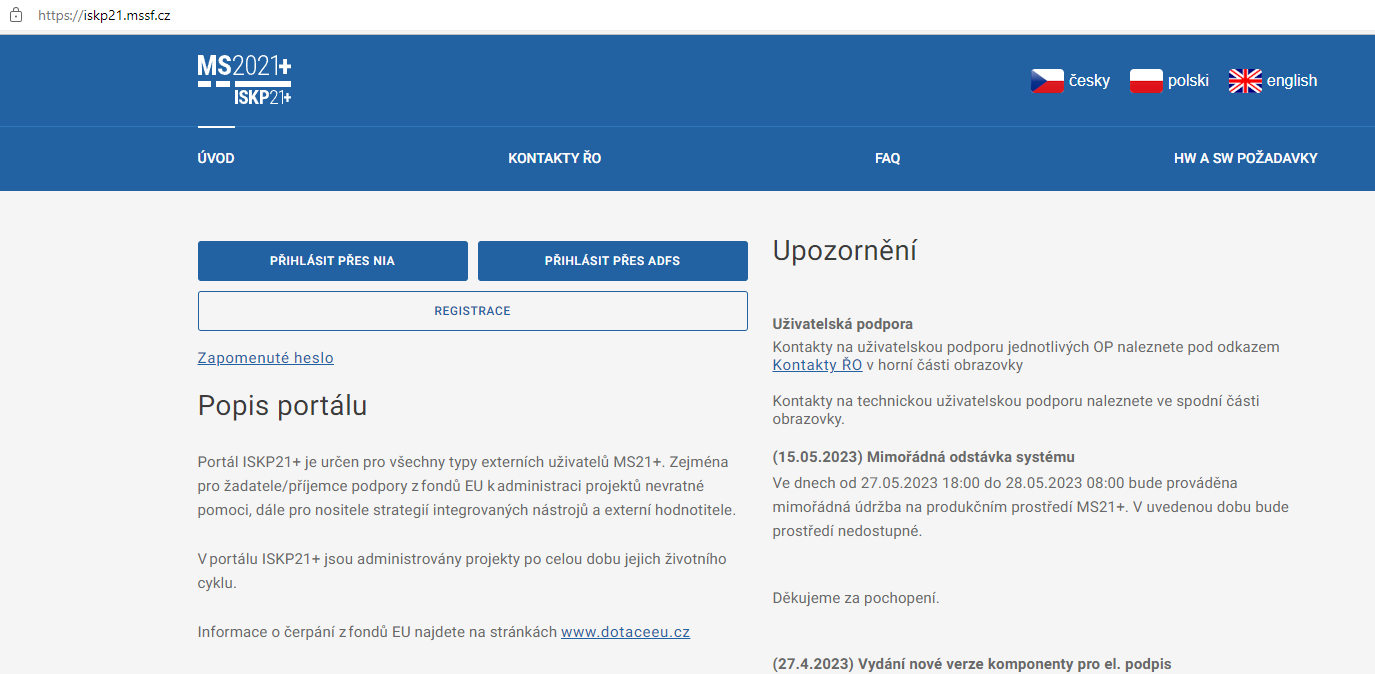 Obecné pokyny v ovládání IS KP21+ a ke komunikaci s technickou podporou
ISKP21+ (mssf.cz)
59
Dokumenty odkazy na příručkykontakty
Dokumenty, odkazy na příručku
Výzva 054 OPZ+ - www.esfcr.cz
Pravidla a Obvyklé ceny a mzdy: Pravidla pro žadatele a příjemce - www.esfcr.cz
Monitorovací list PO: Monitorování podpořených osob - www.esfcr.cz
Publicita: Šablony a vzory pro vizuální identitu - www.esfcr.cz
Formuláře pro zakládání žádosti o podporu: Formuláře a pokyny potřebné v rámci přípravy žádosti o podporu - www.esfcr.cz
Pracovní výkaz
61
Kontakt na vyhlašovatele výzvy
Vyhlašovatel: Ministerstvo práce a sociálních věcí, Odbor realizace programů ESF – sociální začleňování
Adresa vyhlašovatele: Na Poříčním právu 1, 120 01 Praha 2
Kontaktní místo: Kartouzská 4, 150 00 Praha 5

 Spojení na vyhlašovatele (e-mail, telefon): 
Mgr. Jana Urbánková, e-mail: jana.urbankova@mpsv.cz, tel. 778 753 230
Ing. Lucie Trunečková, e-mail: lucie.truneckova@mpsv.cz, tel. 602 547 370
Mgr. Aneta Jeráčková, e-mail: aneta.jerackova@mpsv.cz, tel. 737 195 591
62
Kontakt na vyhlašovatele výzvy
Otázky a odpovědi k této výzvě:
V rámci ESF Fóra zřízen diskusní klub, který je dostupný na odkazu: 03_23_054_Služby na podporu sociálního začleňování osob z Ukrajiny (2) - www.esfcr.cz.
63